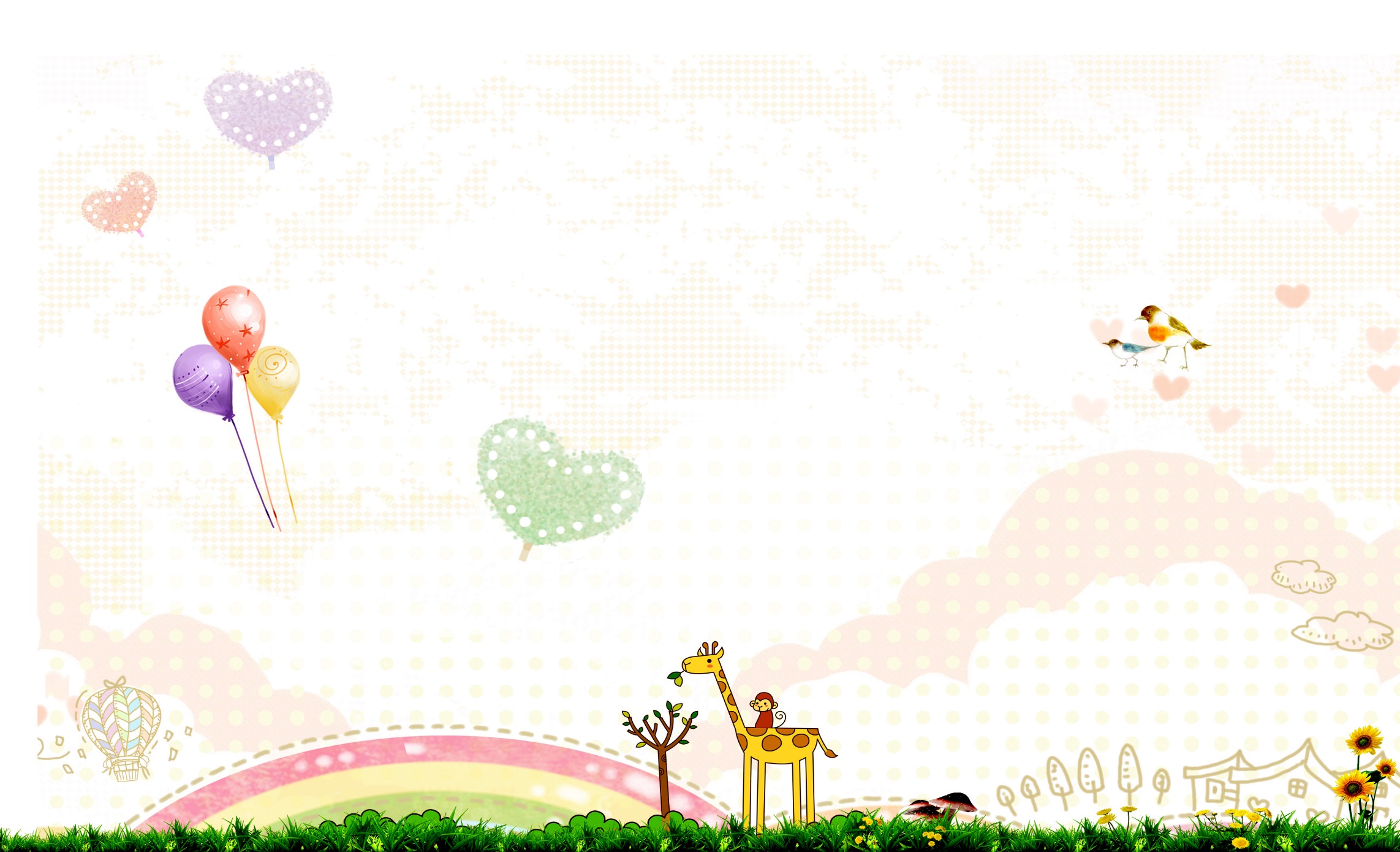 CHỦ ĐIỂM : NGÔI NHÀ THỨ HAI

Đọc : Yêu lắm trường ơi!
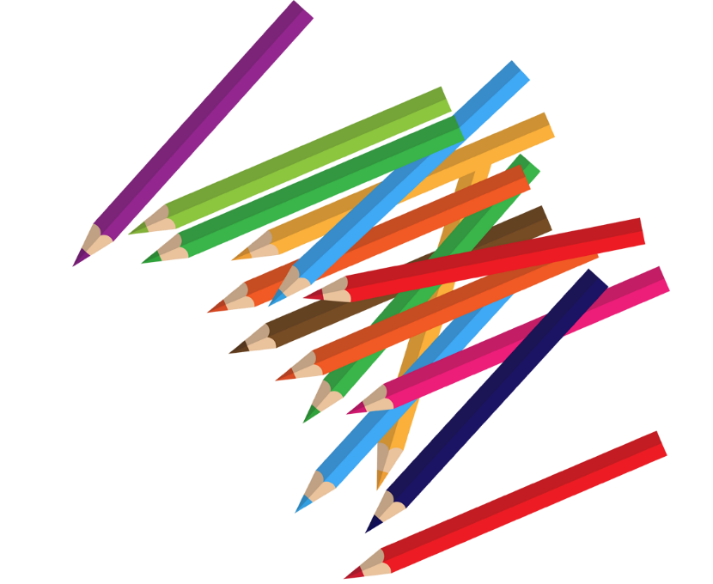 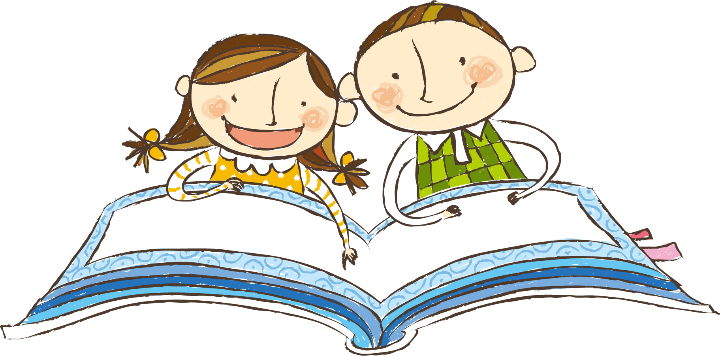 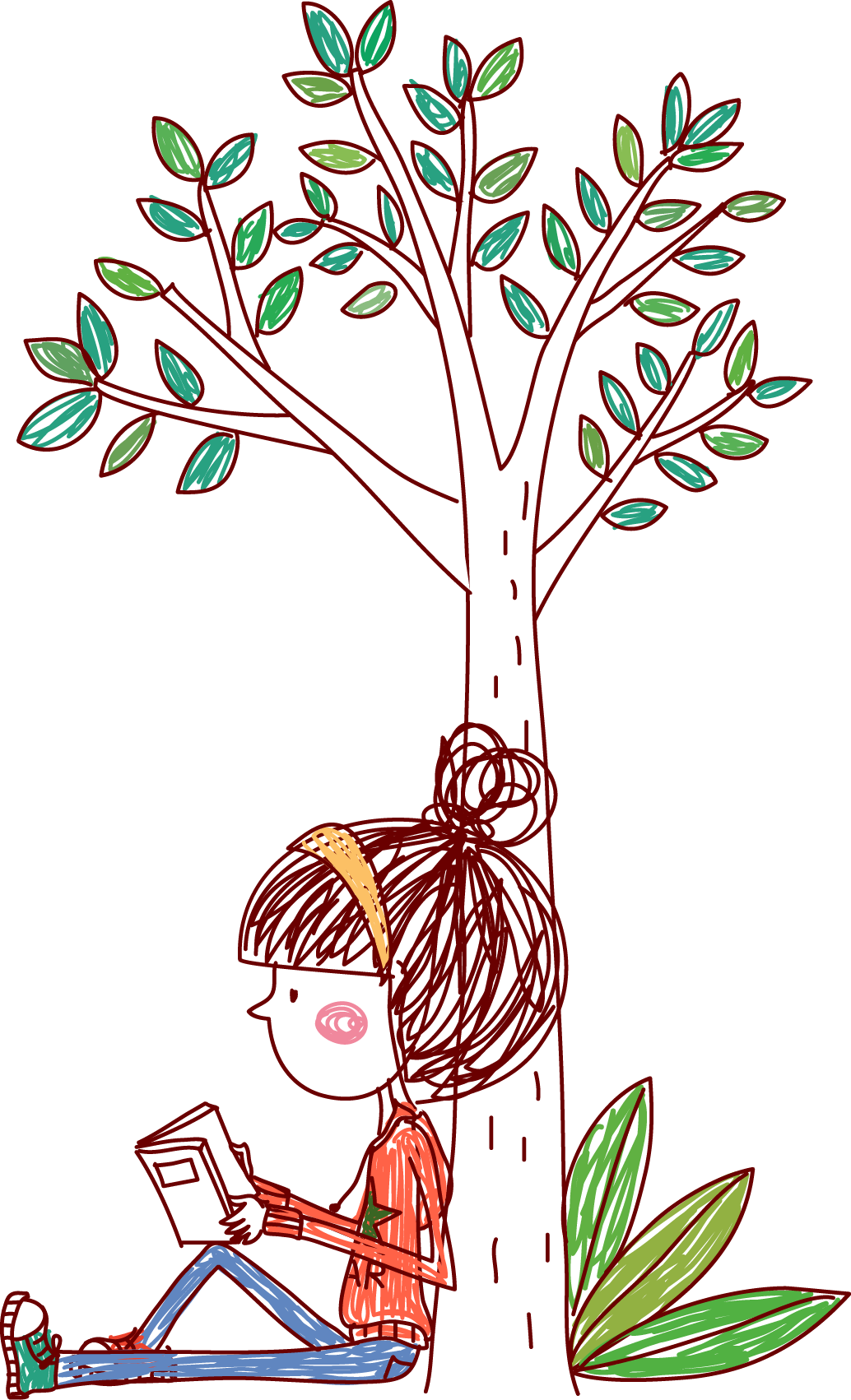 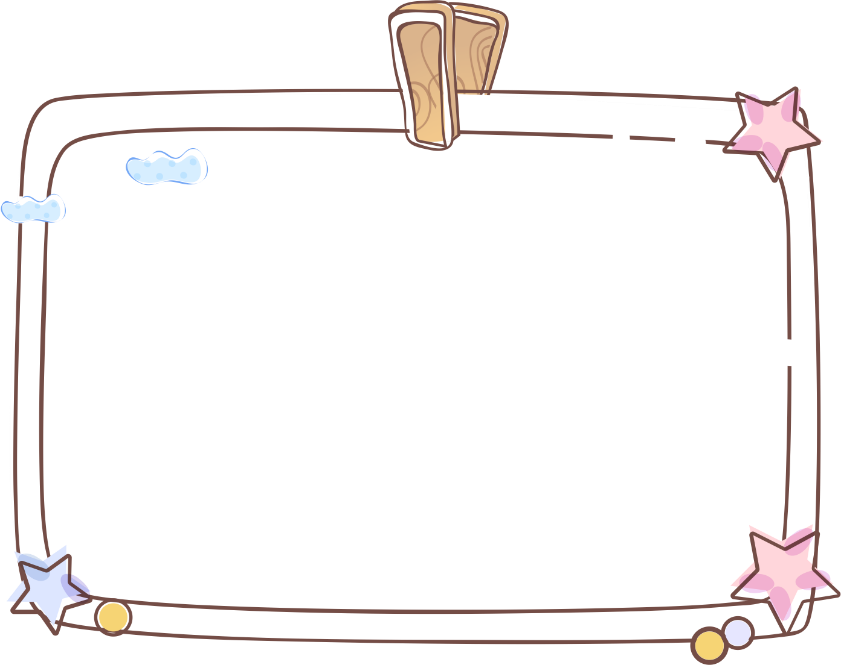 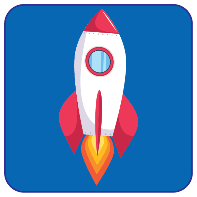 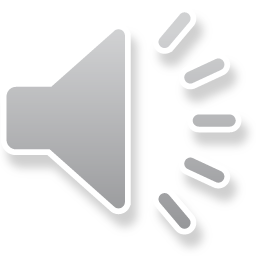 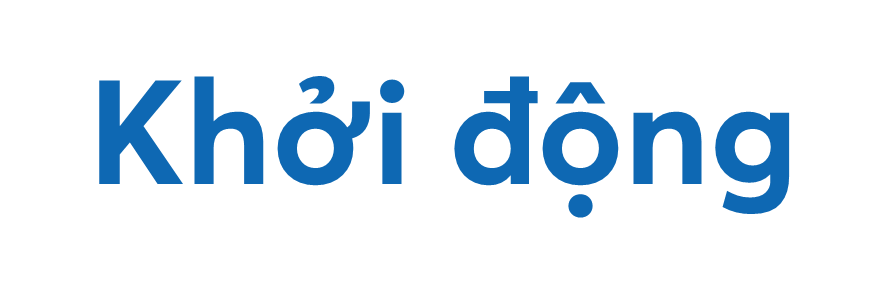 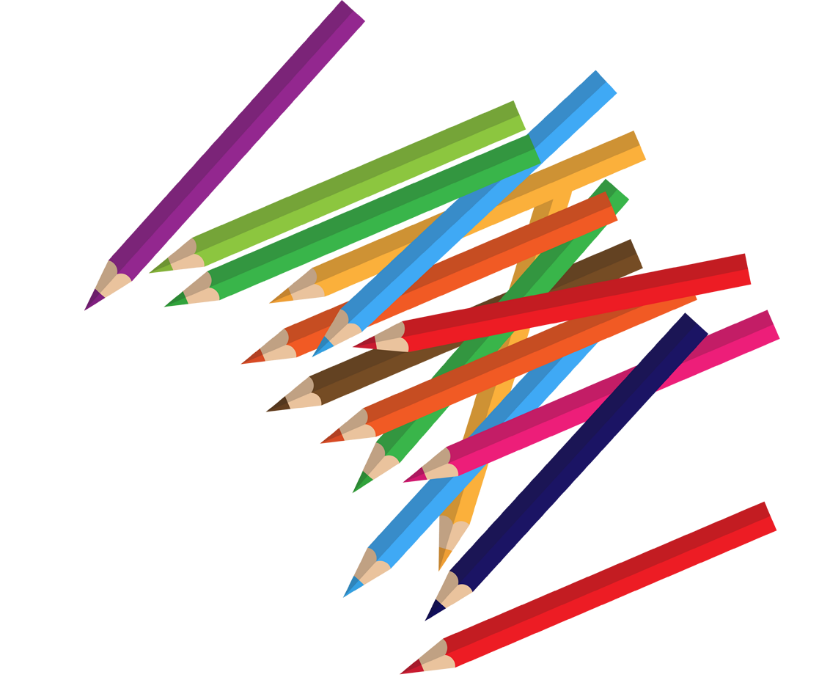 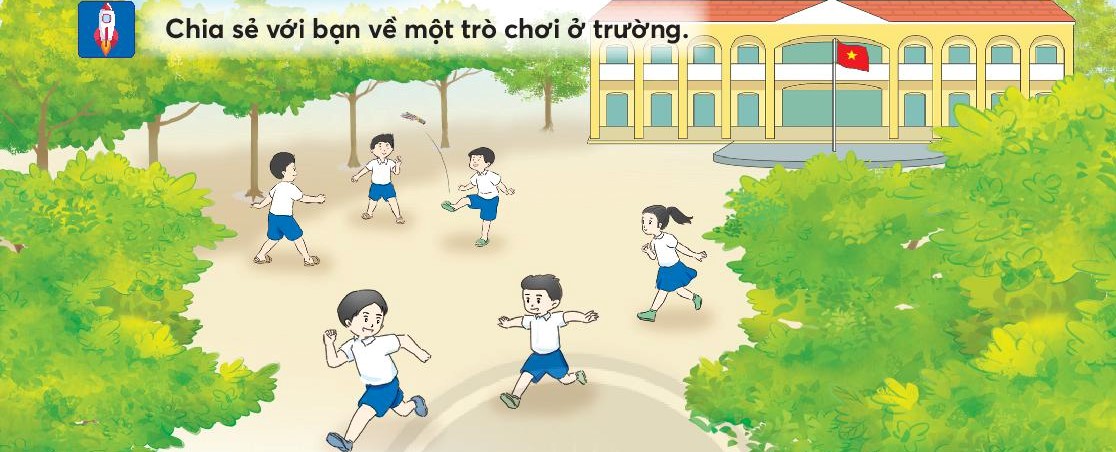 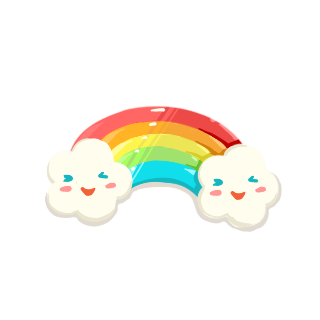 Thứ … ngày …tháng … năm 2022
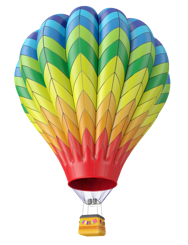 Đọc : Yêu lắm trường ơi !
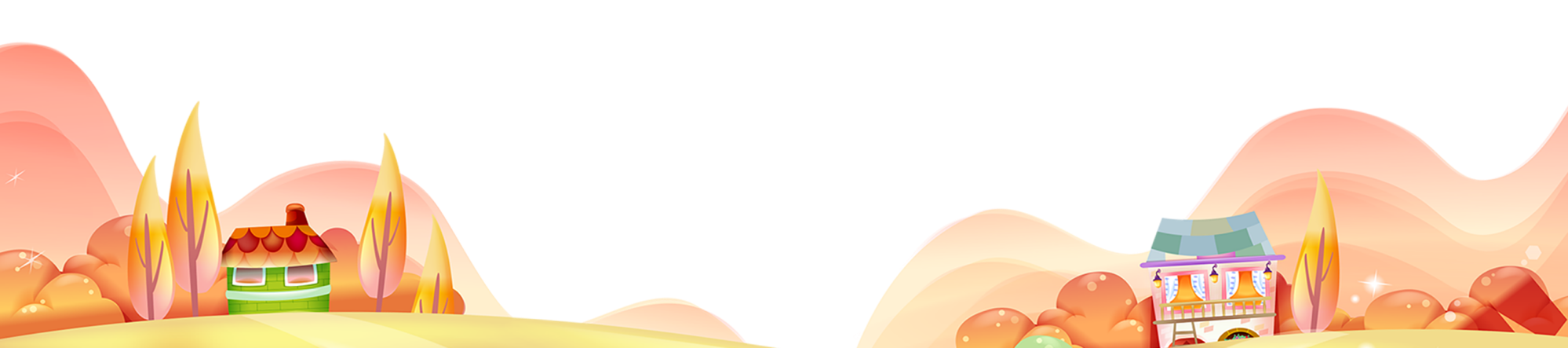 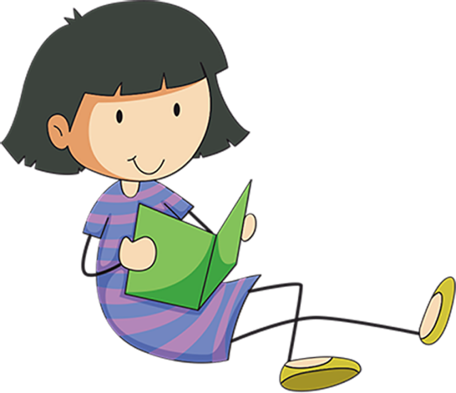 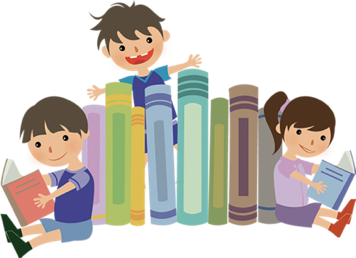 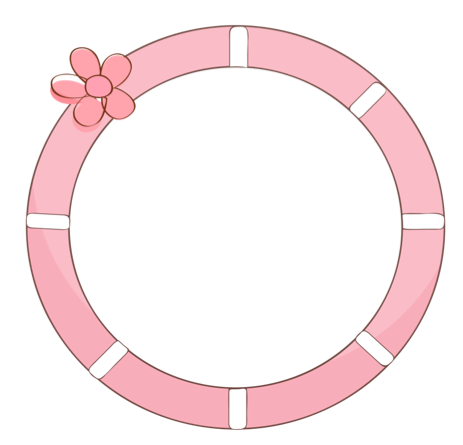 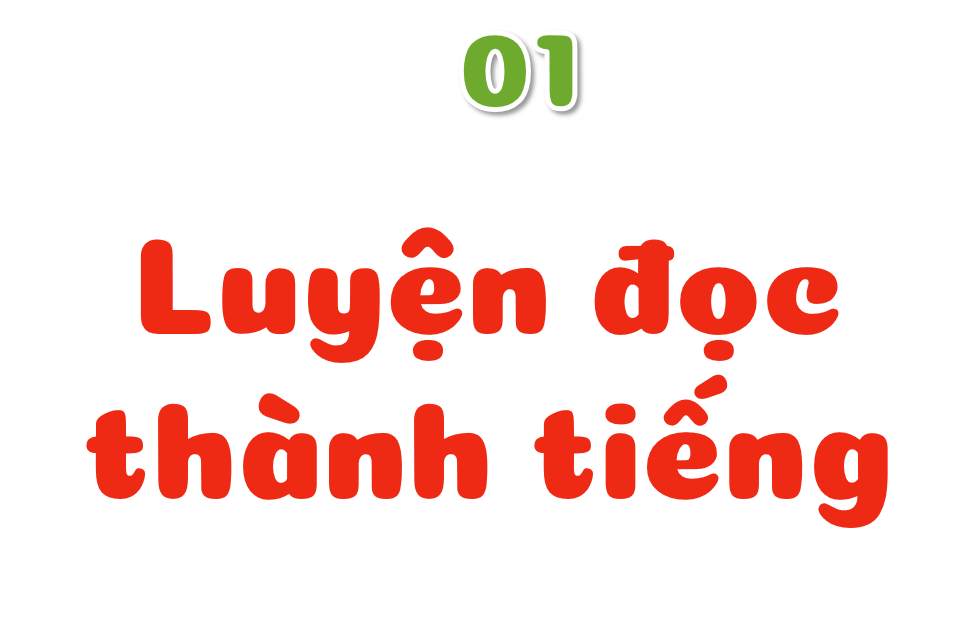 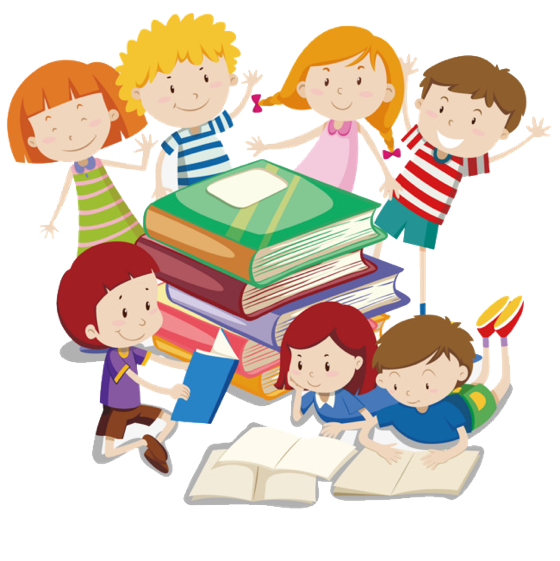 Lắng nghe đọc mẫu:
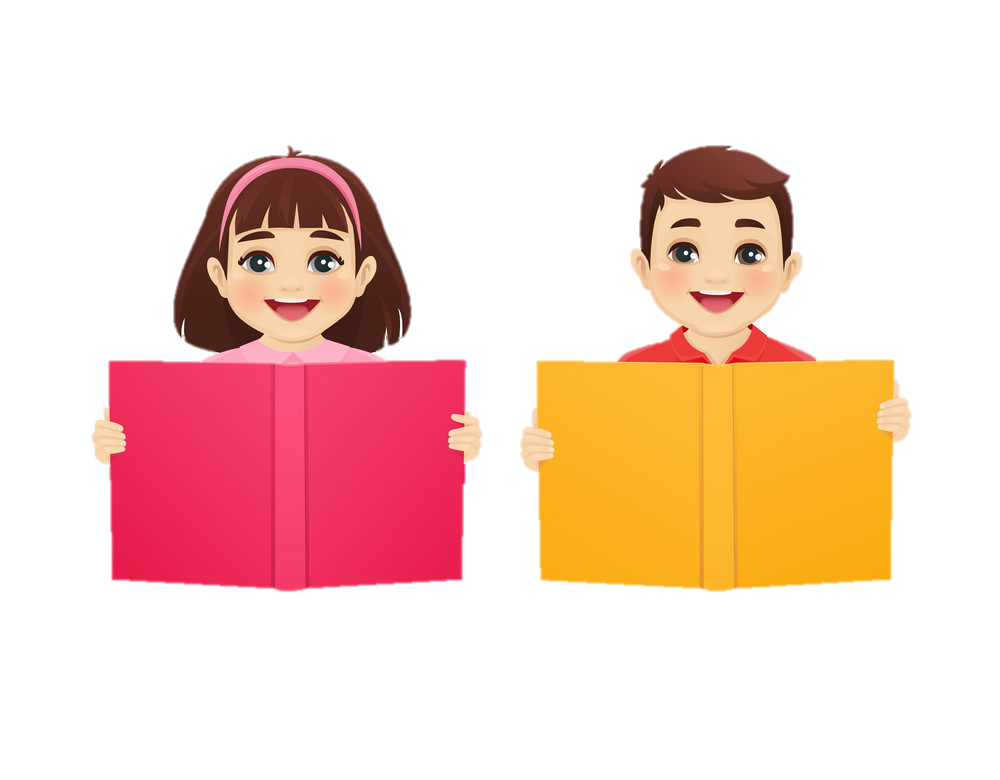 TAI NGHE
TAY DÒ
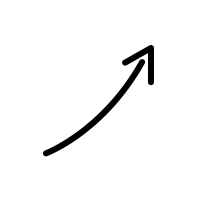 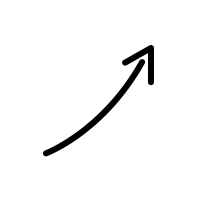 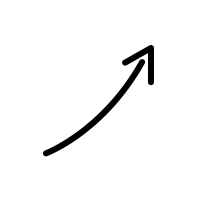 MẮT DÕI
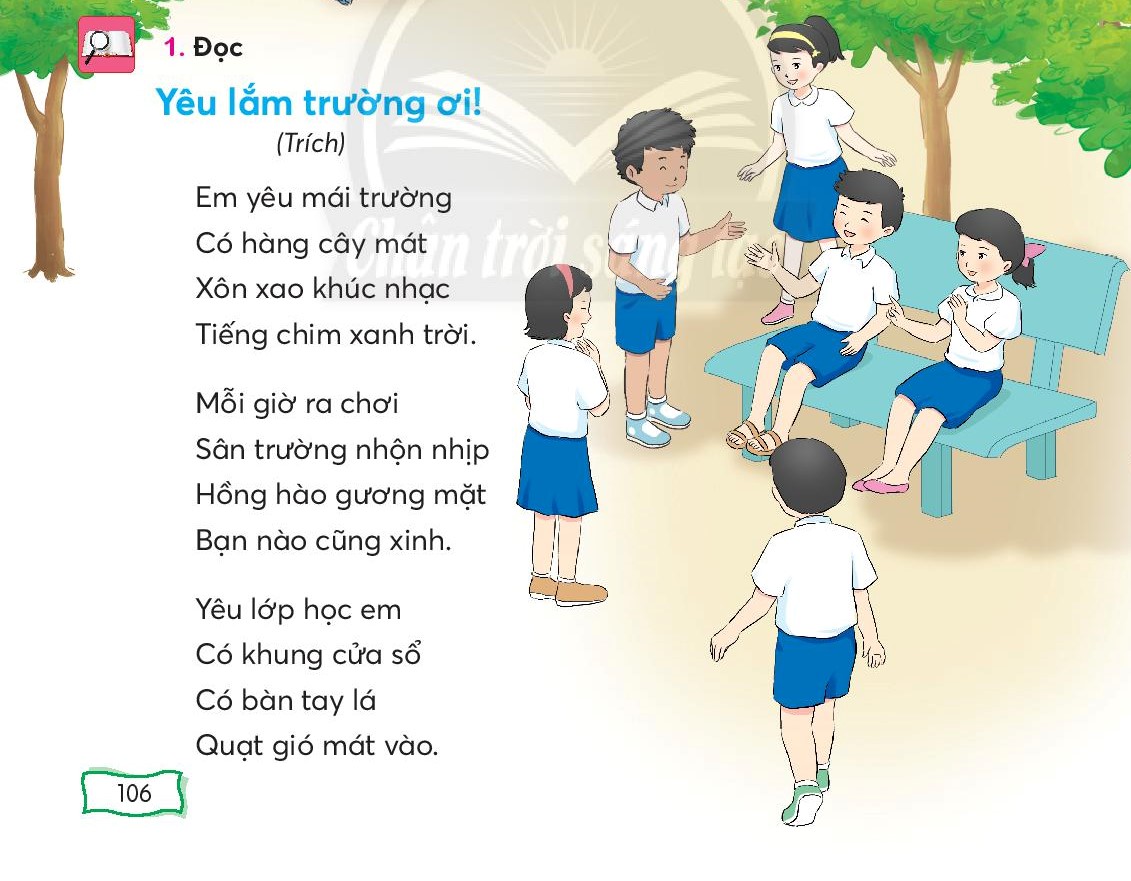 Đọc mẫu
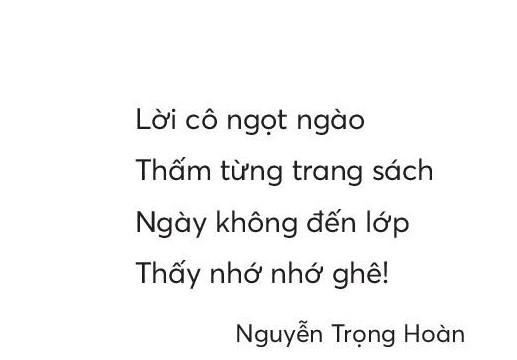 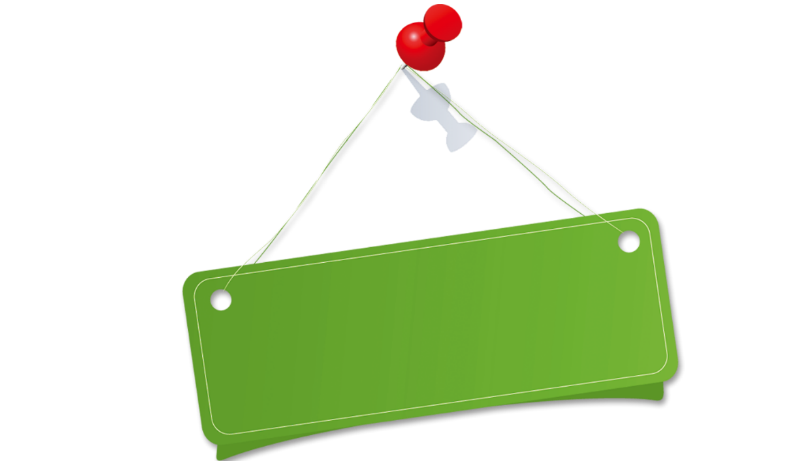 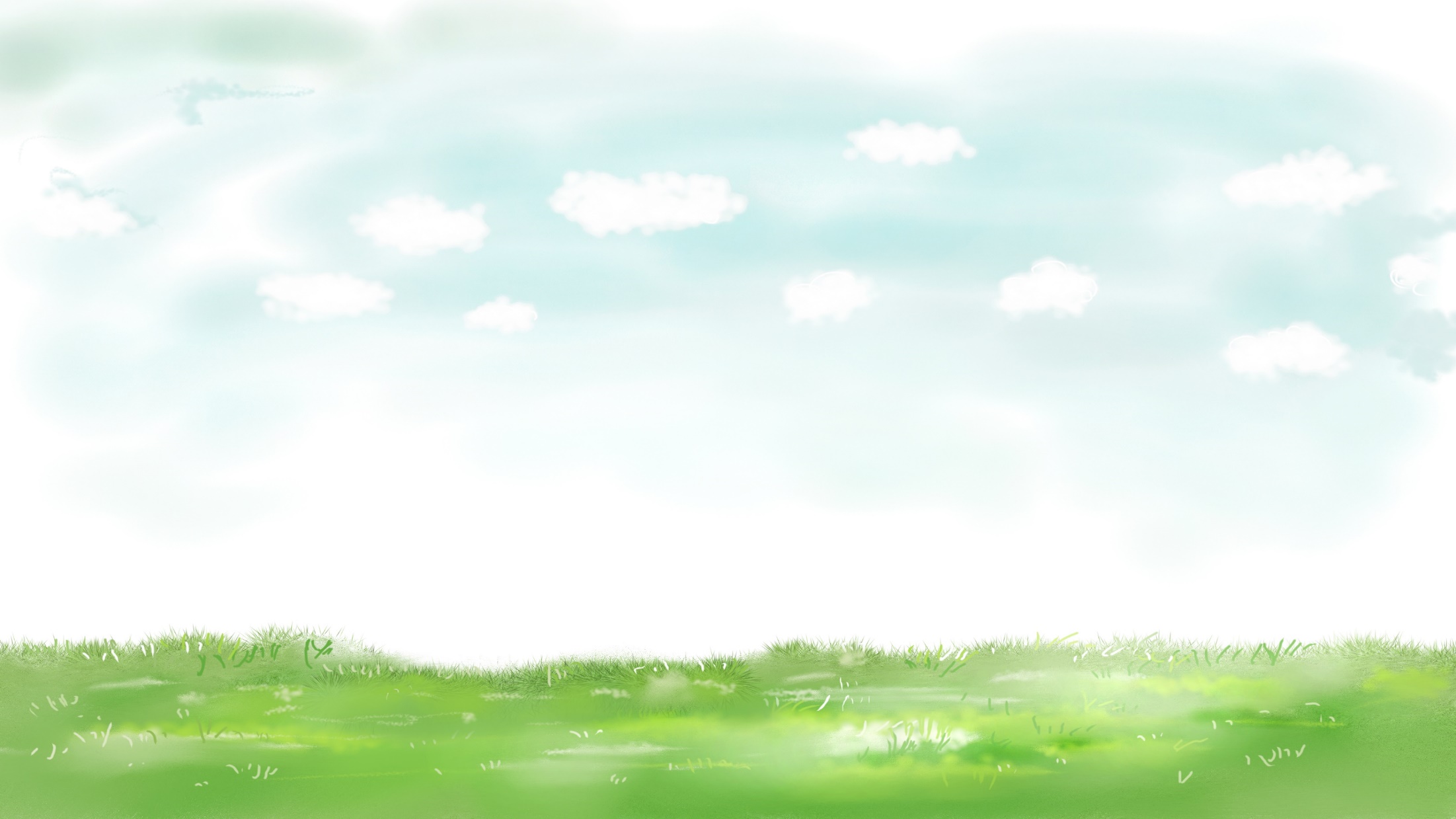 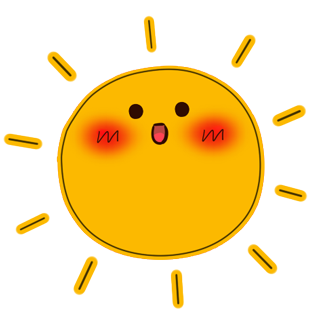 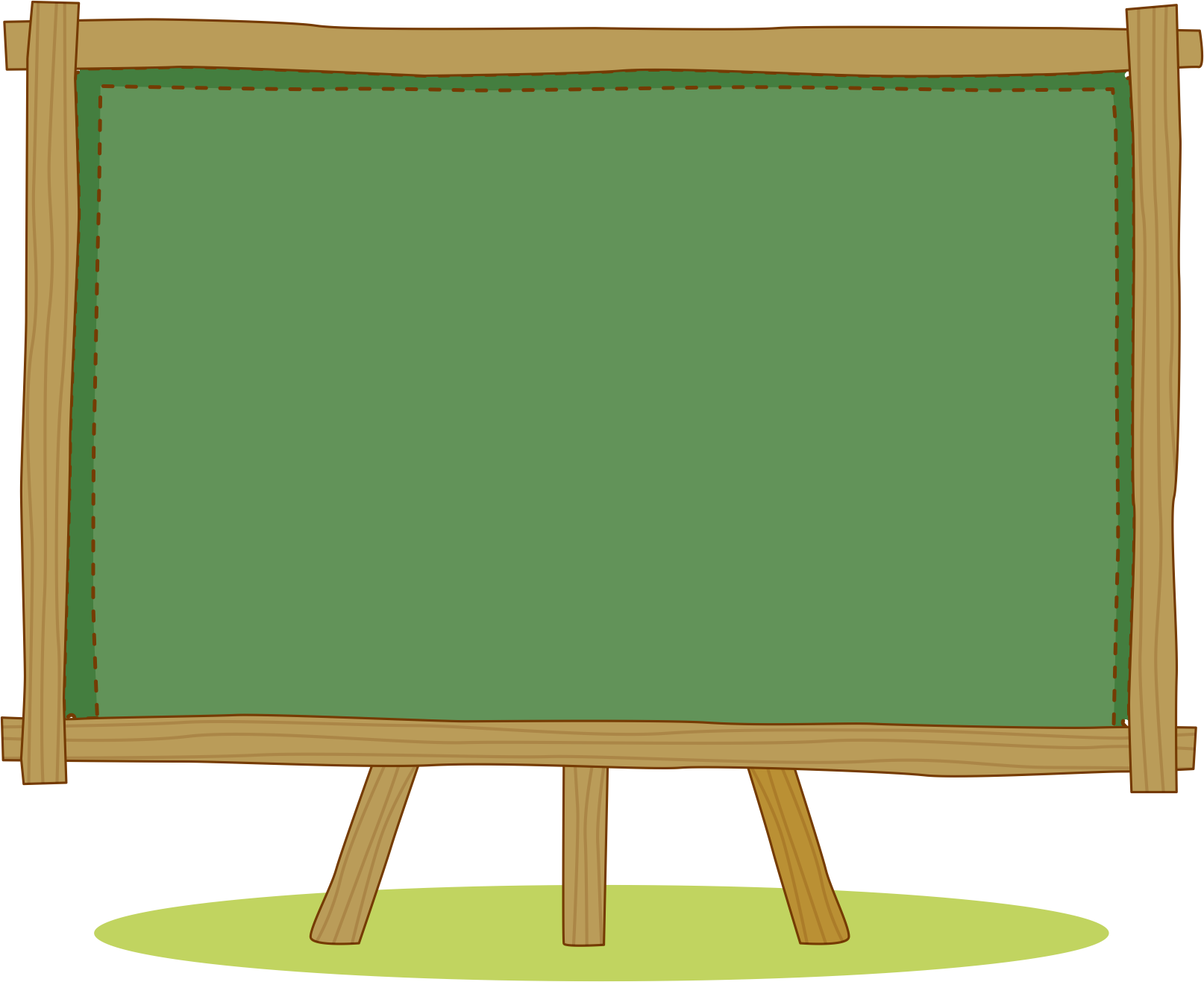 TỪ KHÓ
xôn xao
nhộn nhịp
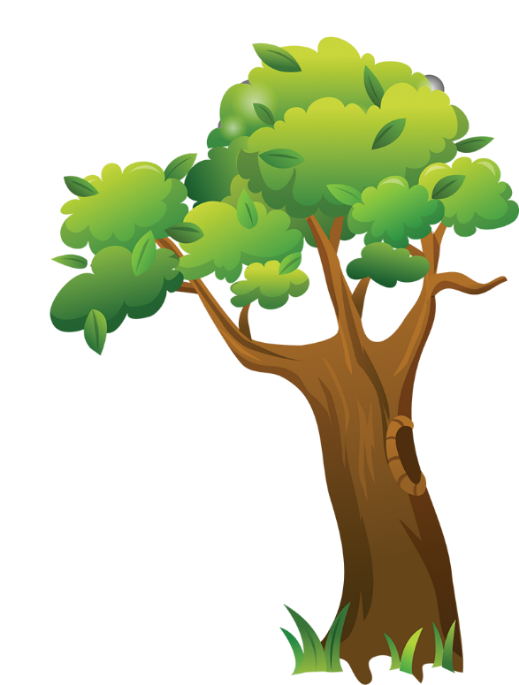 khung cửa
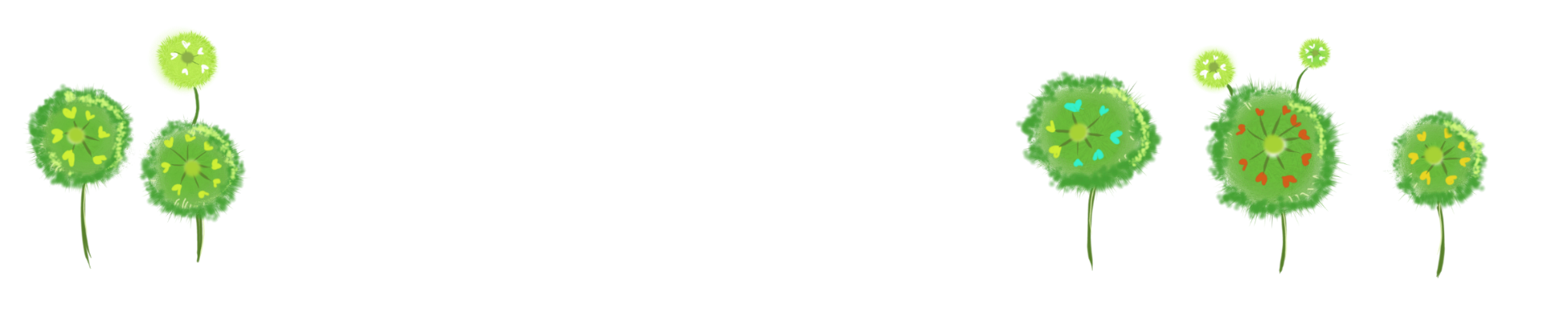 Sau mỗi câu thơ nghỉ hơi
Luyện đọc câu, đoạn, bài trước lớp
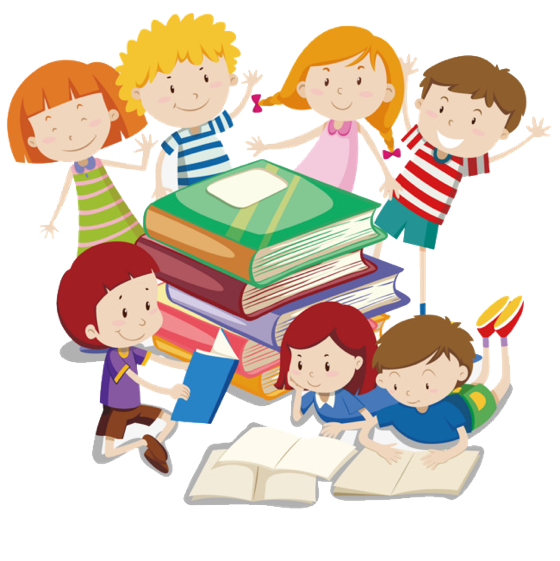 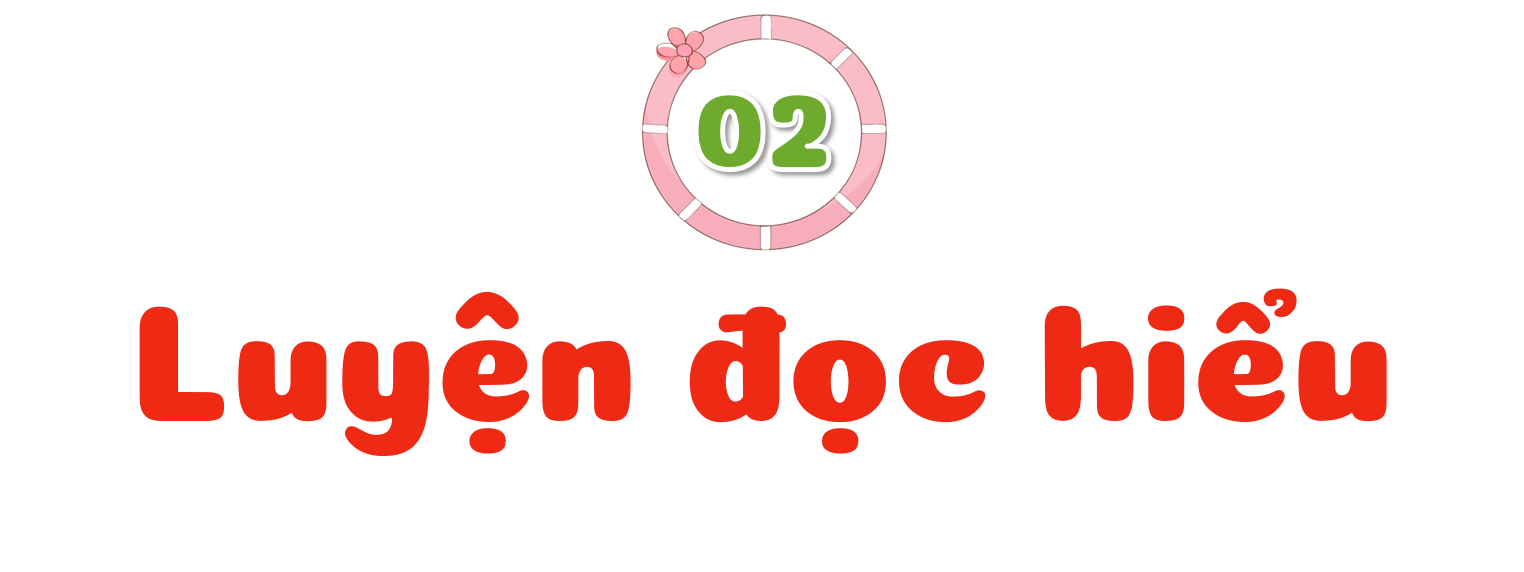 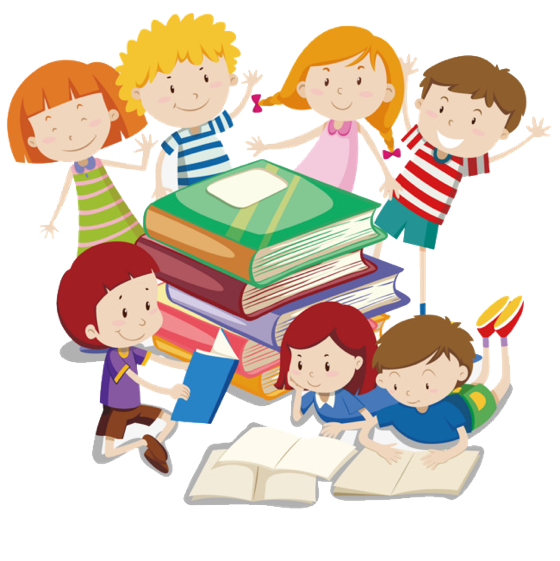 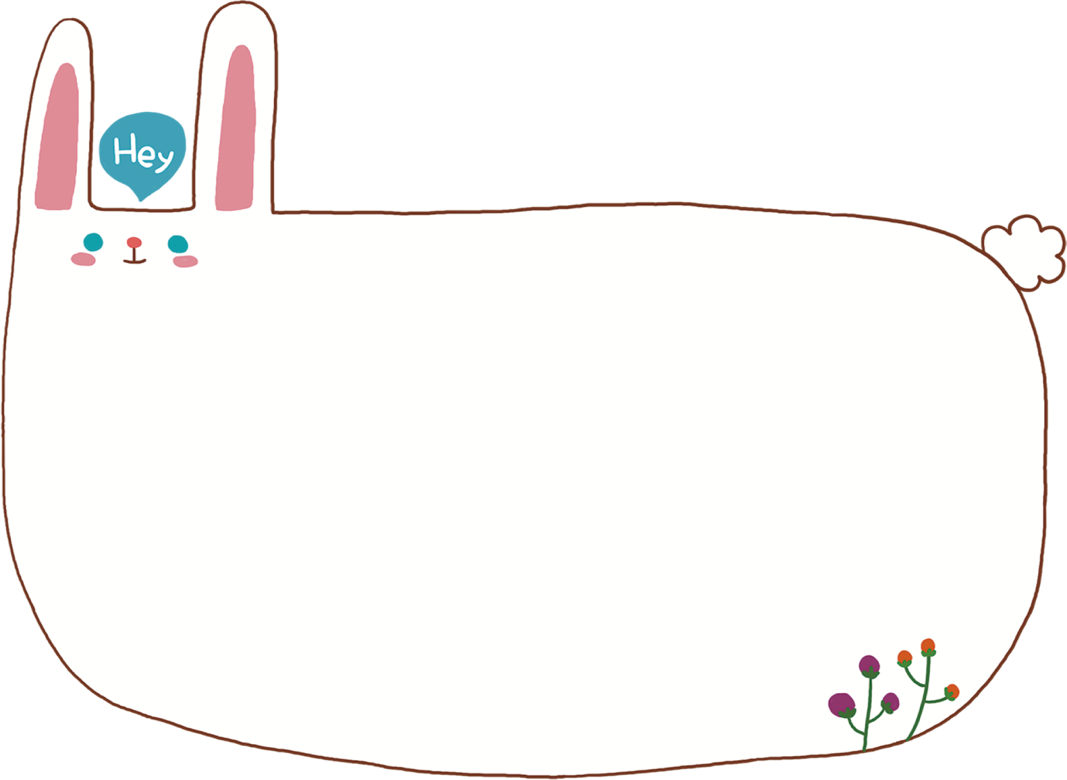 Trong bài đọc từ nào em chưa hiểu nghĩa?
Giải nghĩa từ
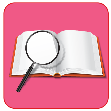 Xôn xao : Âm thanh rộn lên từ nhiều phía, xen lẫn với nhau
Nhộn nhịp : là nhiều người đang hoạt động.
Những hình ảnh nào trong 2 khổ thơ đầu cho thấy ngôi trường rất đáng yêu ?
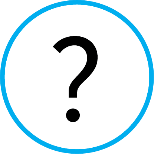 1
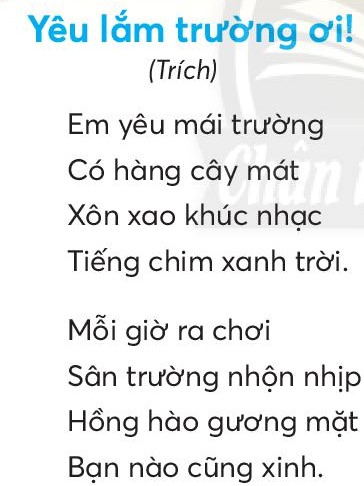 Đọc 2 khổ thơ cuối và cho biết bạn nhỏ yêu những sự vật nào ở trường ?
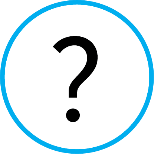 2
Bạn nhỏ yêu lớp học, cái khung cửa sổ, yêu lời giảng của cô giáo.
Vì sao ngày không đến lớp bạn nhỏ thấy nhớ trường ?
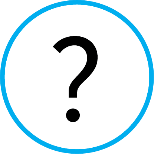 3
Vì bạn nhỏ yêu quý ngôi trường
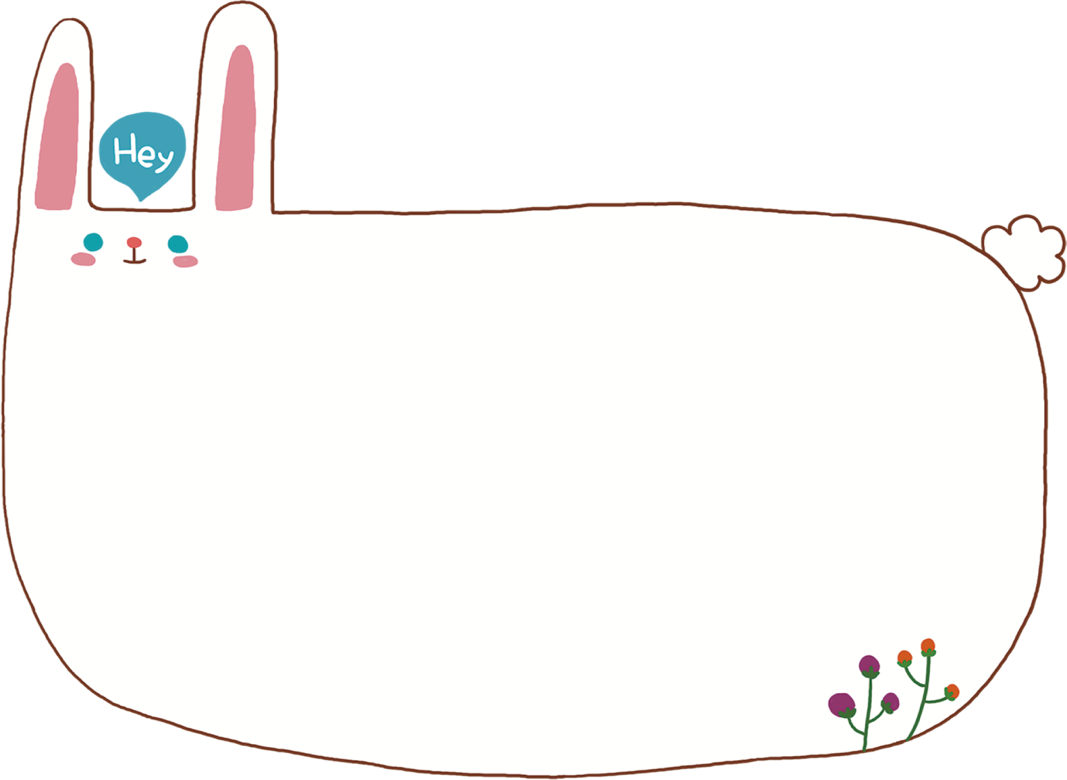 Nội dung bài
Tình cảm yêu quý ngôi trường của bạn nhỏ.
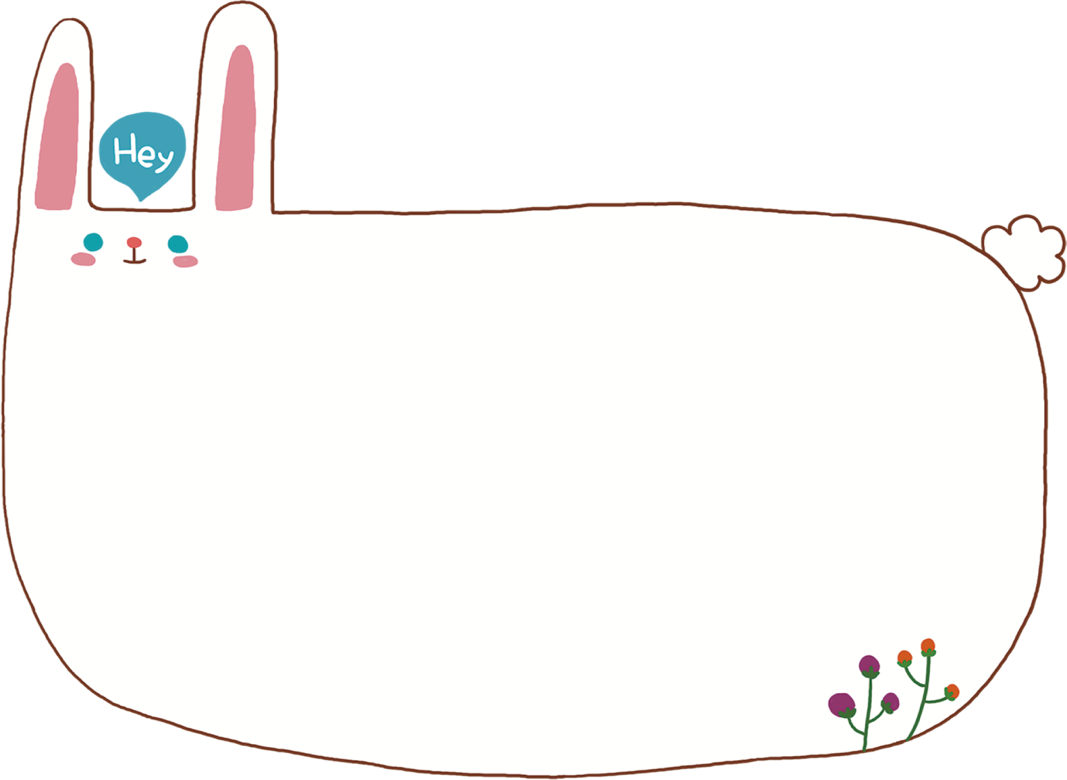 Liên hệ bản thân
Biết yêu quý ngôi trường của mình
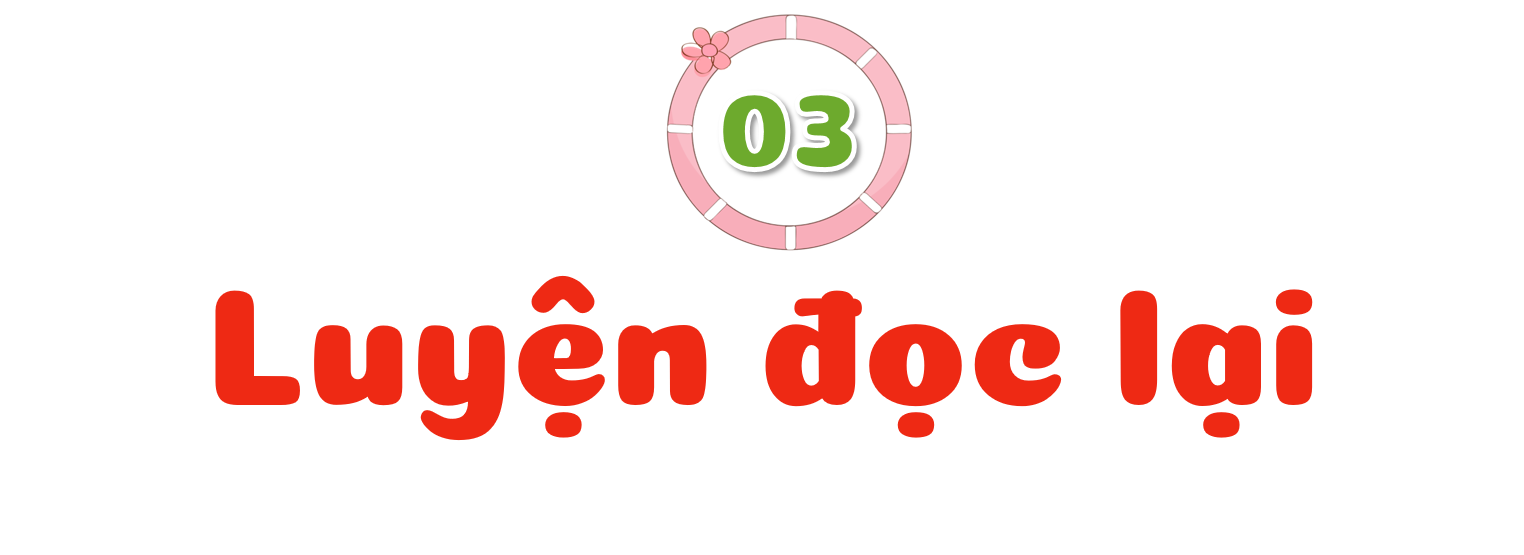 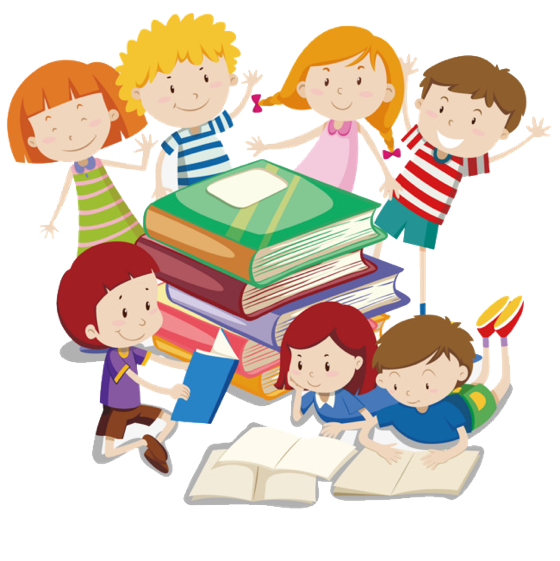 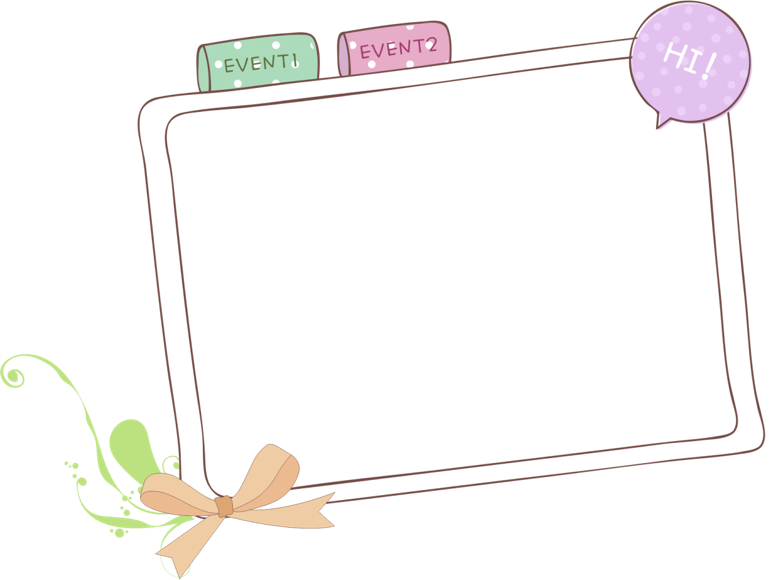 Luyện đọc 2 khổ thơ đầu
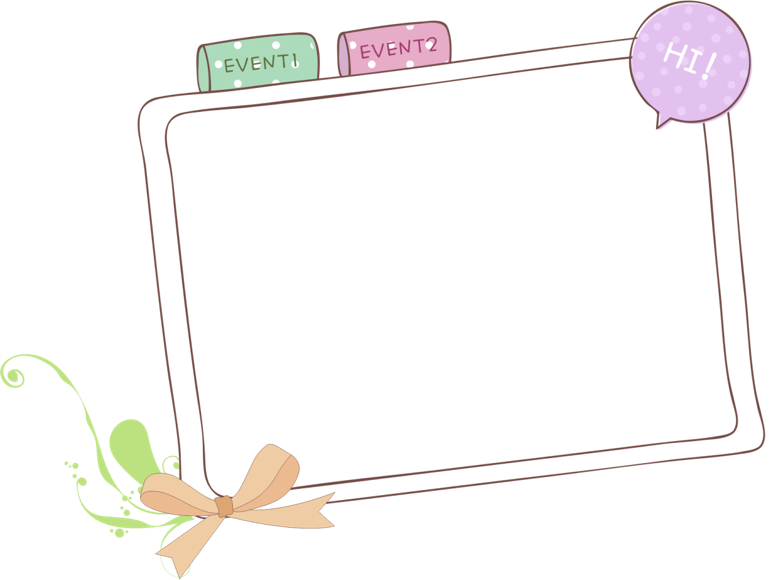 Học thuộc lòng 2 khổ thơ em thích
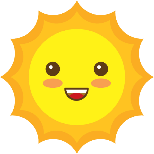 Điều em muốn nói
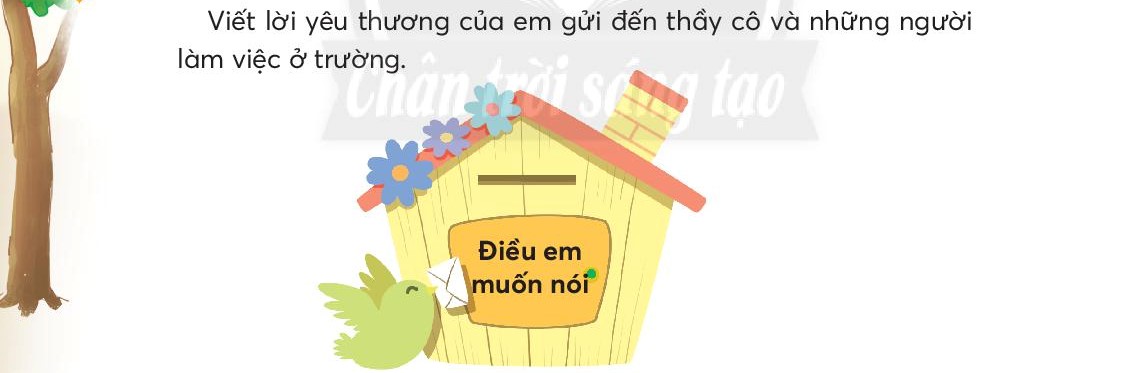 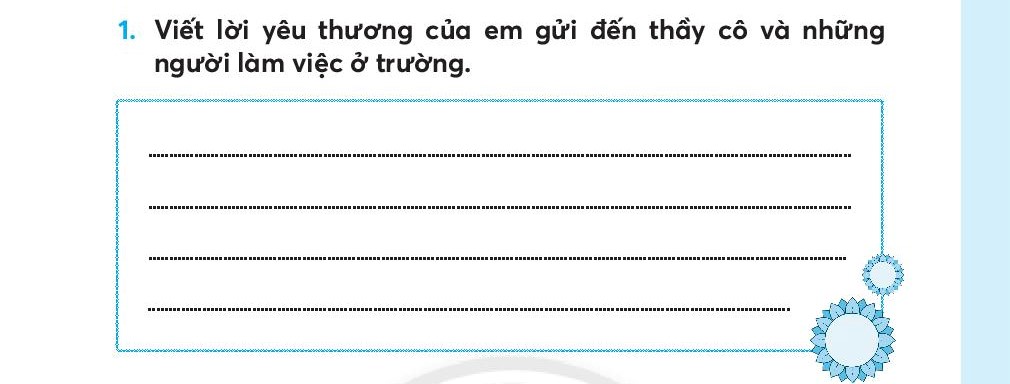 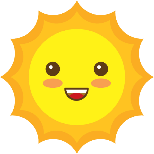 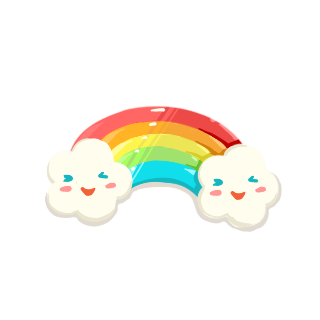 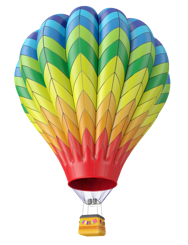 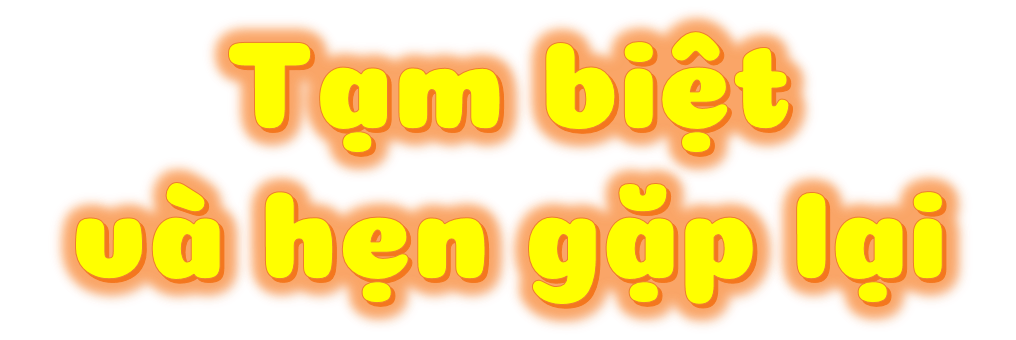 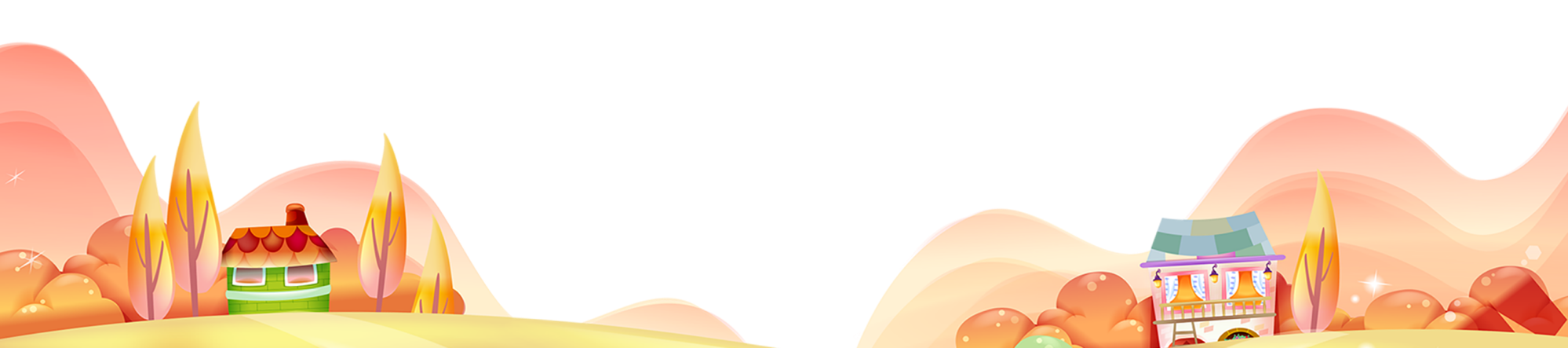 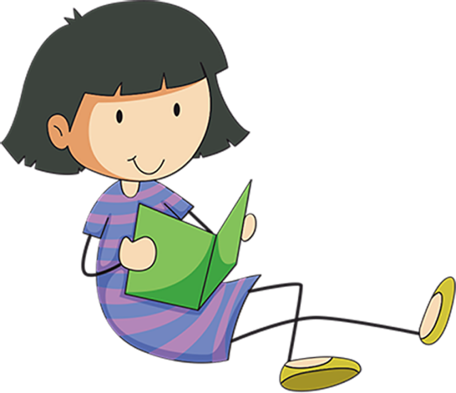 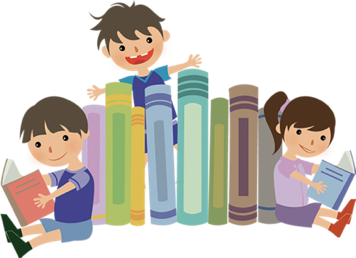